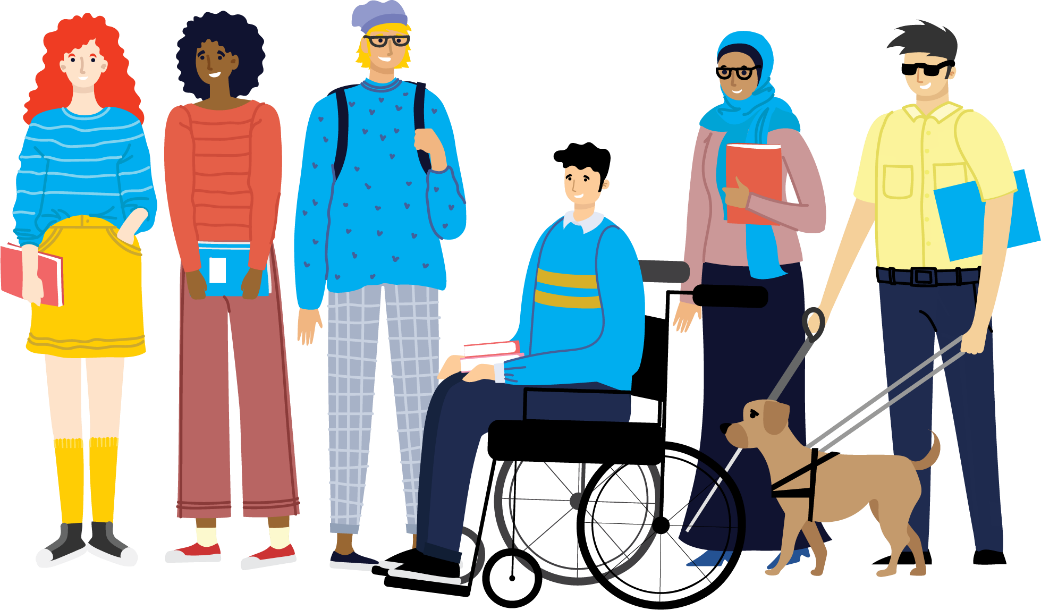 Reasonable Accommodations in FET – How can we improve consistency?
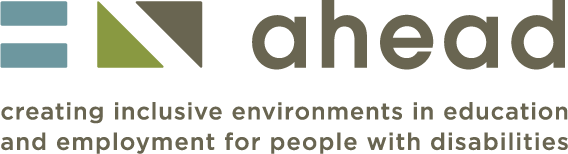 Dara Ryder – CEO (tw - @dararyder)
In this presentation
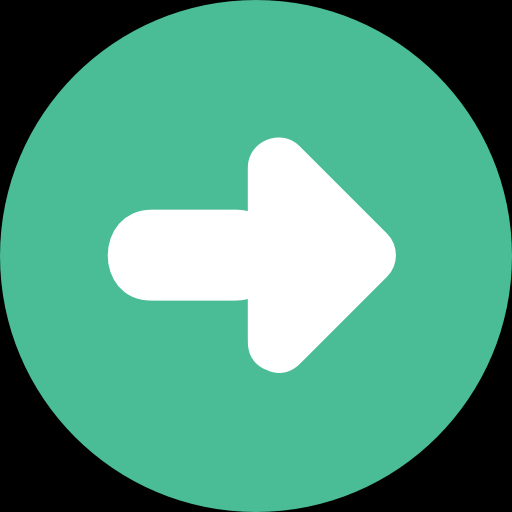 About this Research
Methodology
Key Findings and Recommendations (focus on improvements here today)
Reasonable Accommodations in FET Research – Why?
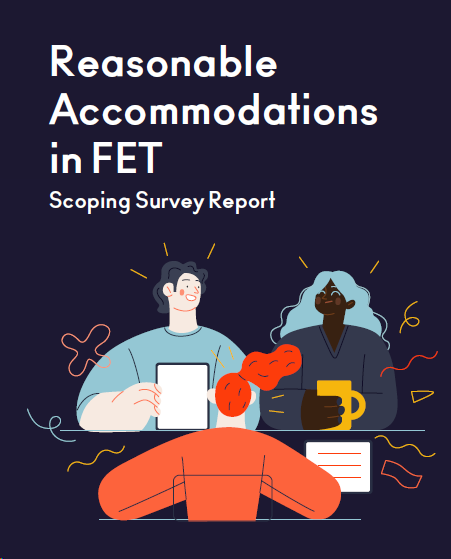 Good progress on UDL in FET
Inconsistency in individualised disability supports highlighted in programme reviews.
Research to understand state of play, gaps and areas for improvement in consistency.
Methodology/Sample – Stratified Quota Sampling
Reasonable Accommodation Policies
75% of ETB respondents
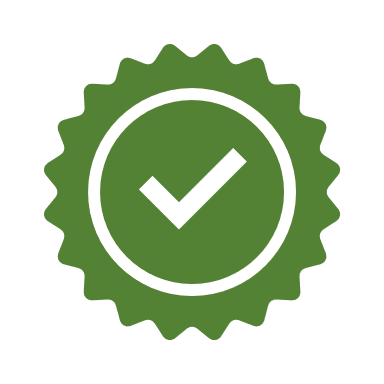 Good reach, but gaps significant identified in what policies cover

"There is a policy in development for reasonable accommodations for assessment and examinations. There is a need for a policy on the provision of reasonable accommodations for overall learning." (ETB respondent)
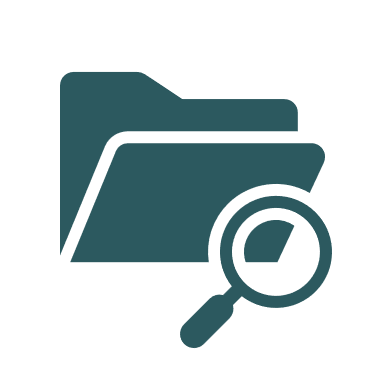 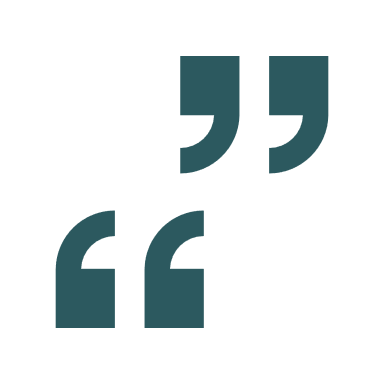 Needs Assessment (NA) Process
47% of ETB respondents
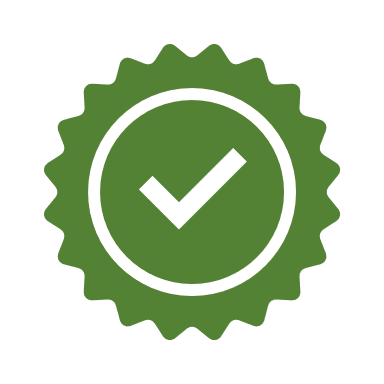 Minority had formal NA procedure at ETB level – different at college/centre level

"The PLC colleges would have clearer guidelines as opposed to the rest of the FET provision given their experience delivering the Fund for Students with Disabilities." (ETB respondent)
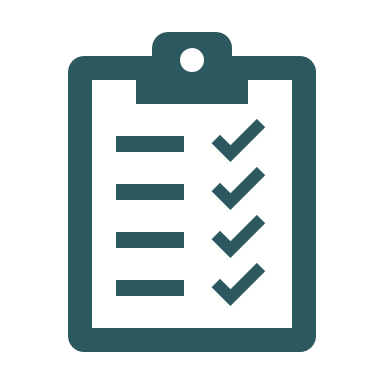 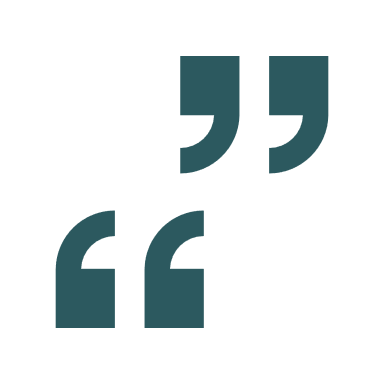 Funding
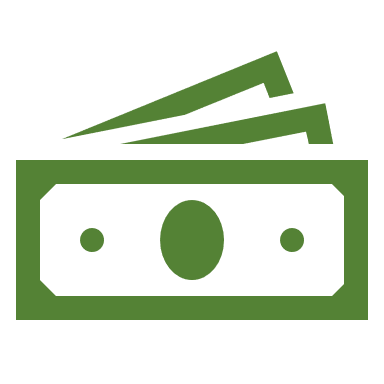 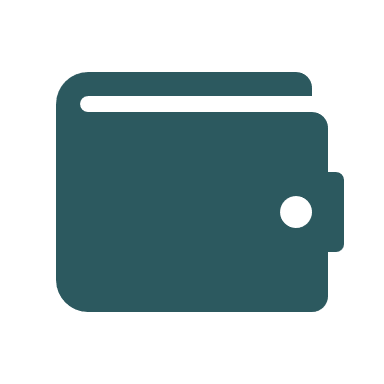 Sources very different from centre to centre
“Different for different programmes”. (college/centre respondent)
In some cases - lack of awareness if any funding could be accessed.
Funding inconsistency led to outcomes inconsistency.
Web Communications of Disability Supports
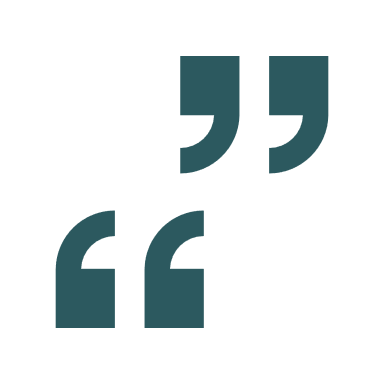 50% of ETB respondents
“Some colleges have better information than others.  Some have no information available and there is no centralised information source for (the ETB).”

(college/centre respondent)
What’s available?
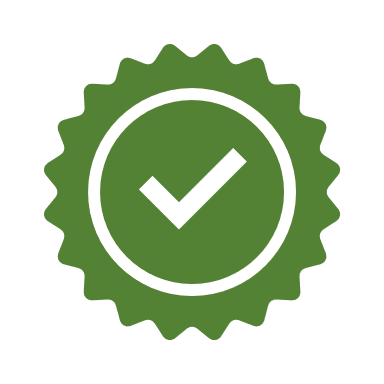 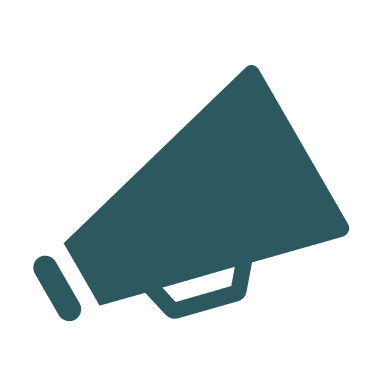 47% of ETB respondents
How to access it?
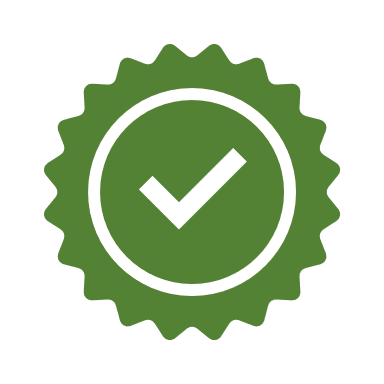 Dedicated Staffing/Contact Point Coordinating Supports
65% of college/ centre respondents
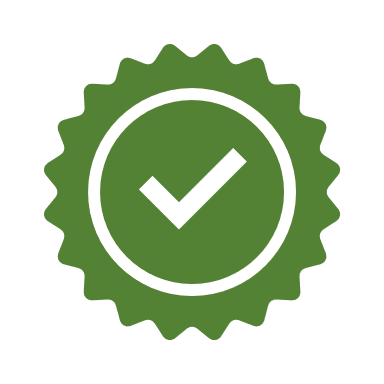 Very different approaches to staffing across colleges/centres

“(One of biggest challenges is a) lack of dedicated, trained support staff in centres to support learners and educators to implement RA (reasonable accommodations).” 
(ETB respondent)
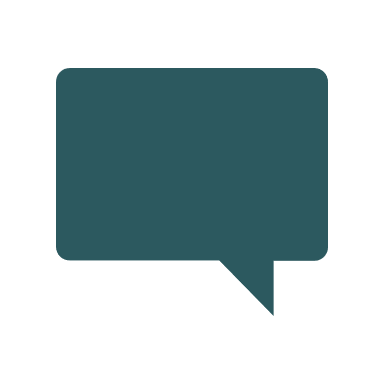 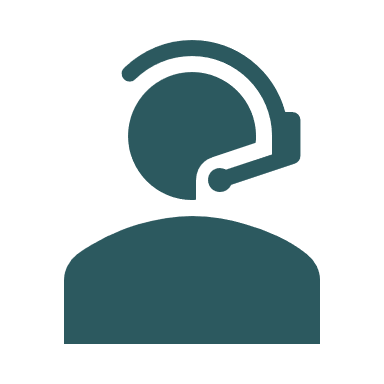 Staff Training & Capacity Building in RA/NA
45% of all respondents
Less than half offering training to relevant staff.

Confusion over what’s appropriate and lack of understanding of the legal obligation evident.

Desire for specific training in RA and NA
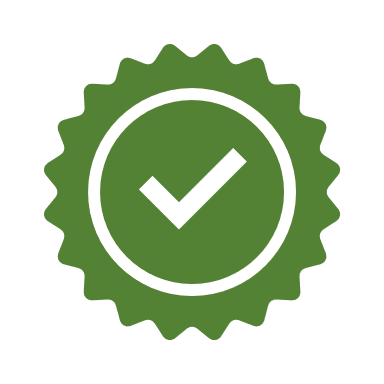 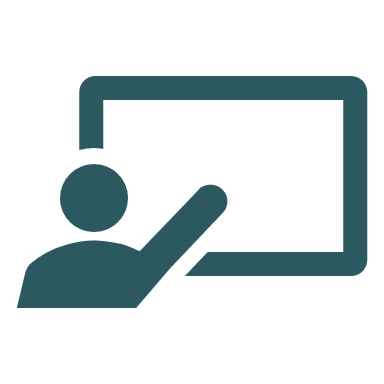 Other Significant Challenges
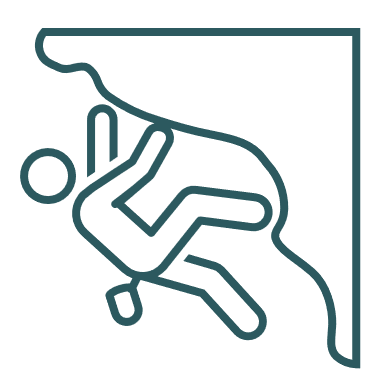 Medical evidence burden – out of step with post primary.

Inaccessibility of older centres.

Volume of learners vs. short course length.
Key Recommendations
Thank You and Next Steps!
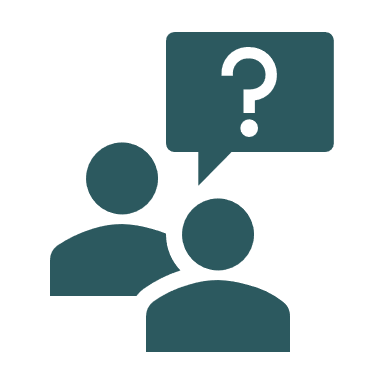 Questions?